La Chine
De Clémence Schaller et Emmanuelle Liu Chen
Sommaire
1. Les fêtes
2. La nourriture traditionnelle 
3. Les monuments célèbres
4.  la Chine
5. Les signes chinois 
 6. Questions
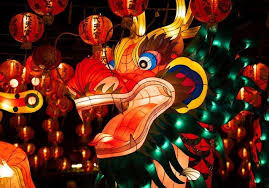 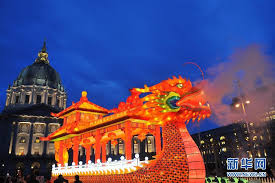 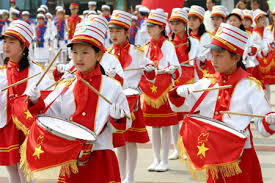 Les fêtes
Sous-titre
Sous-titre
Sous-titre
La fête des dragons bateaux La fête des enfants
L
Le 30
La nouvelle an chinois
La fête des enfants
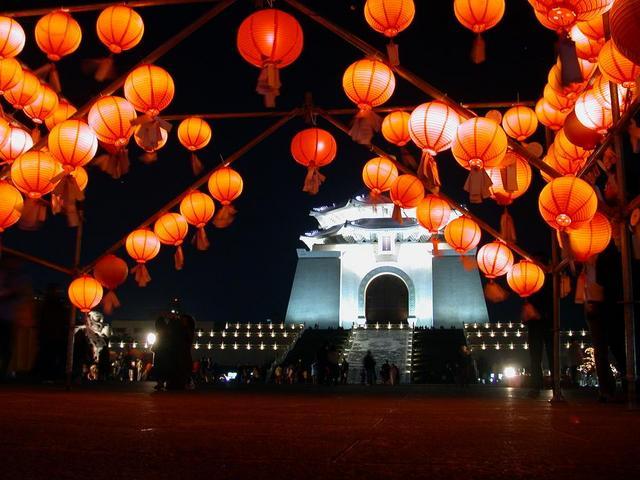 La fête des dragons bateaux
La fête des lanternes
La nourriture traditionnelle
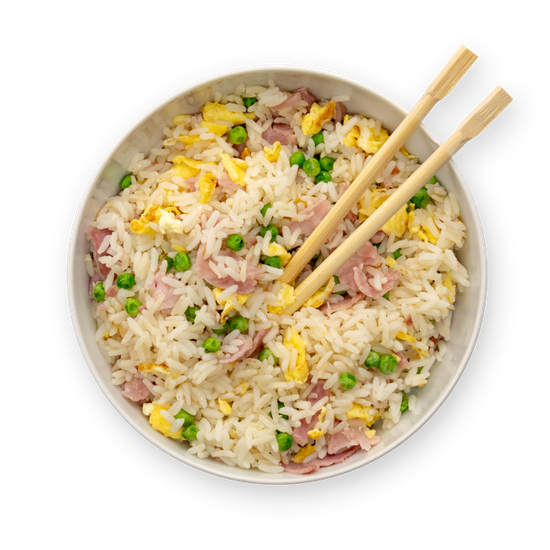 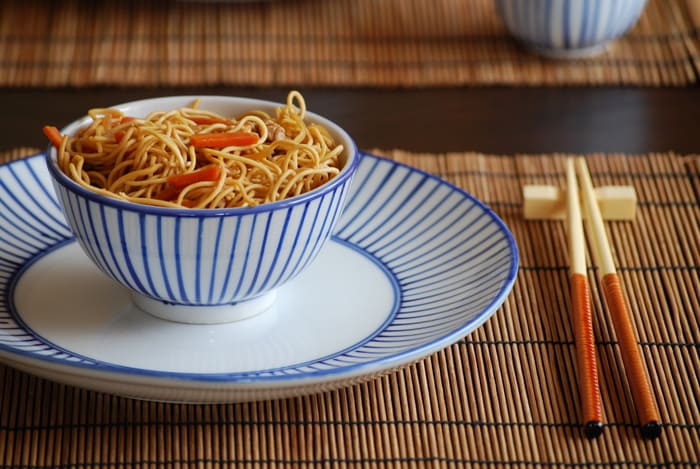 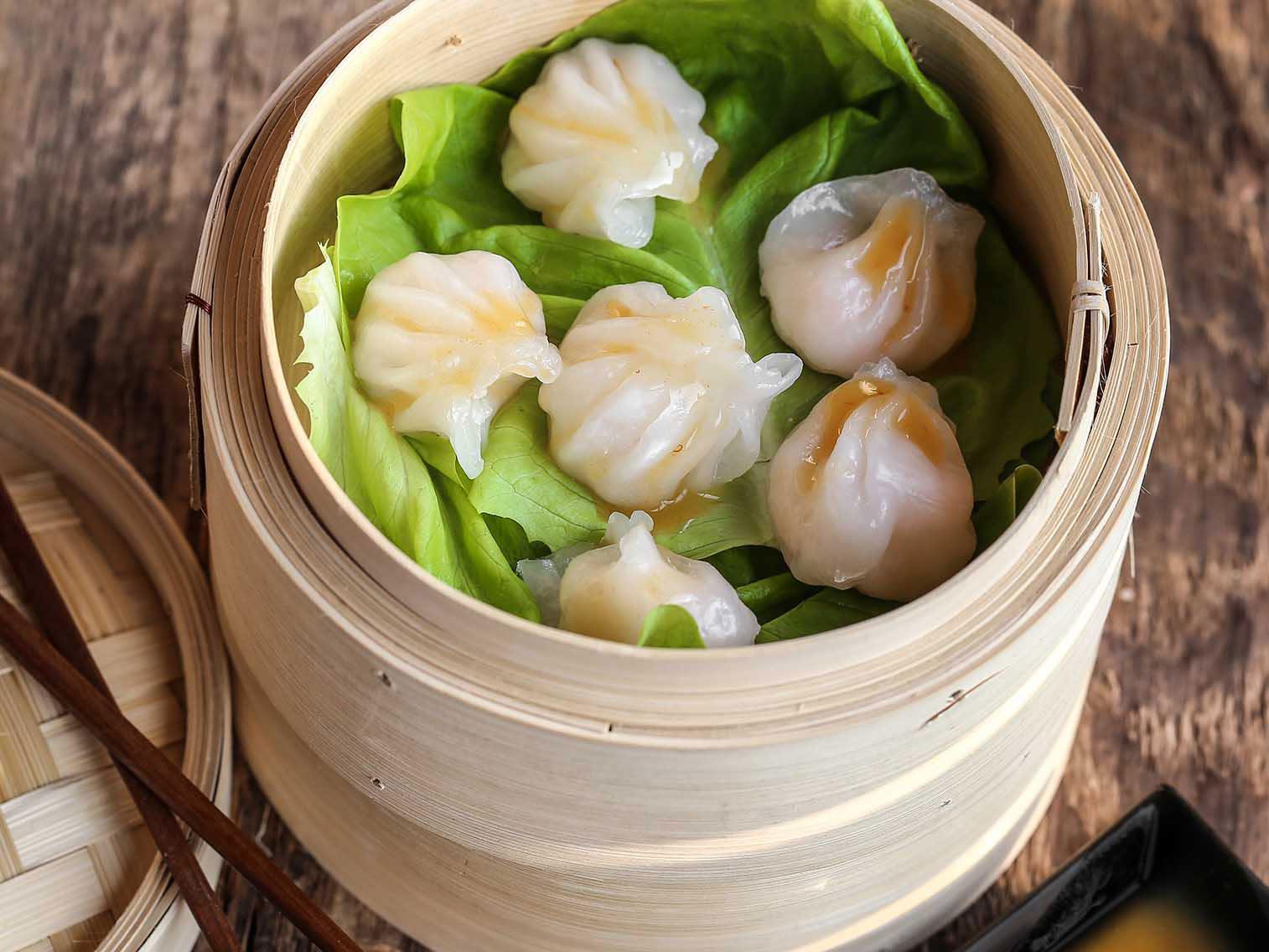 1. Le canard laqué de Pékin 
2. Les raviolis 
3. La fondue chinoise du Sichuan
4.Le tofu (caramélisé ou pas )
5.Les nouilles sautées 
6.Le riz cantonais 
7.Riz frit
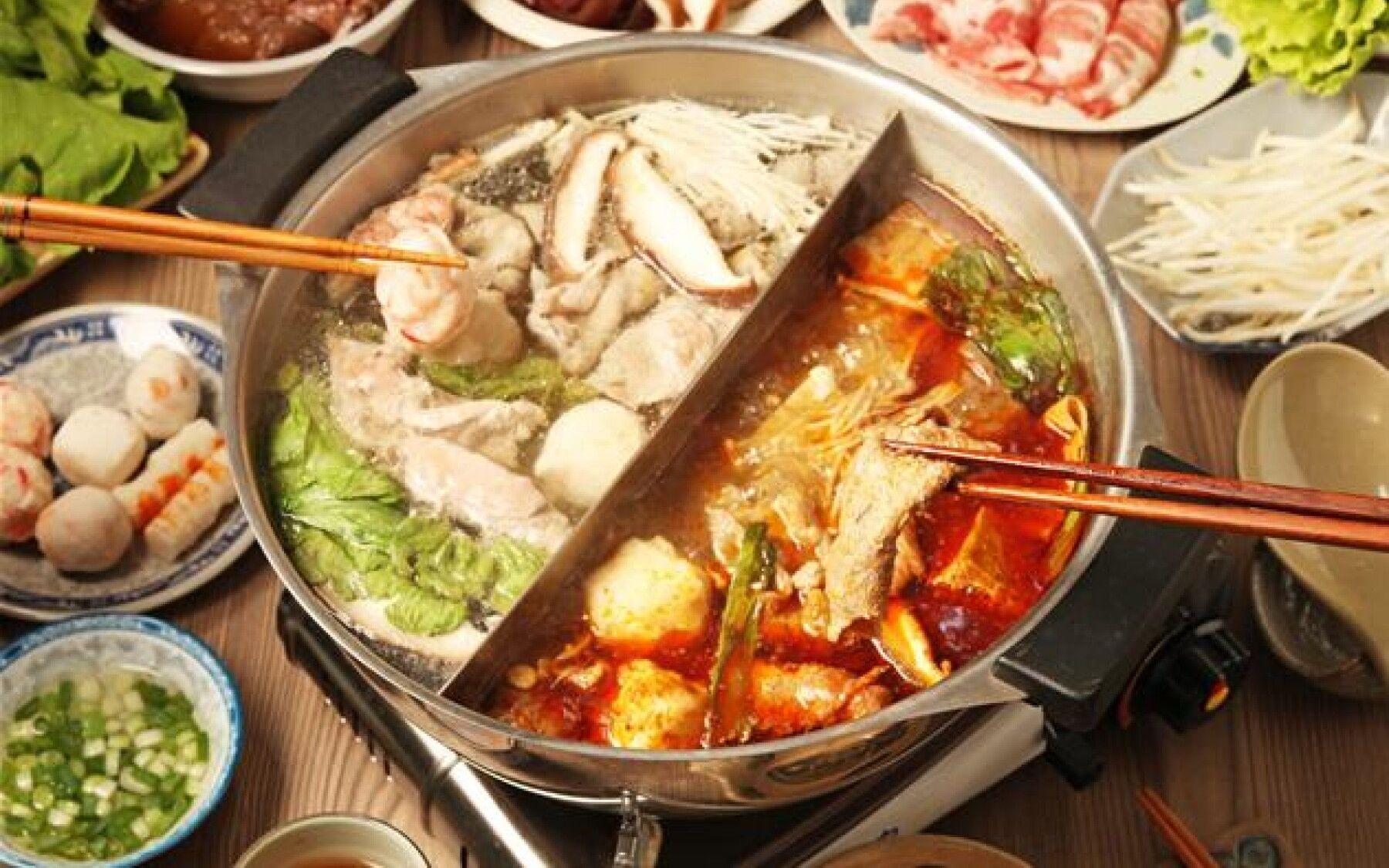 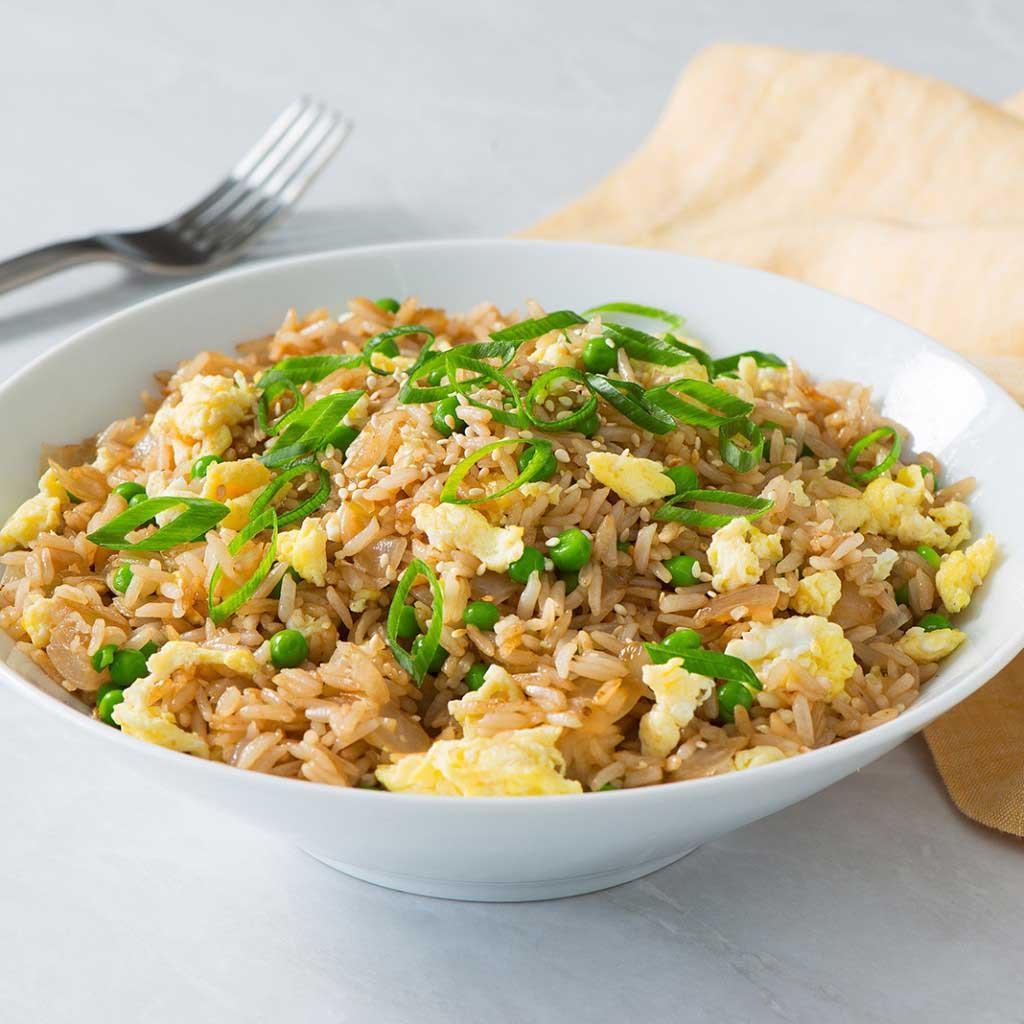 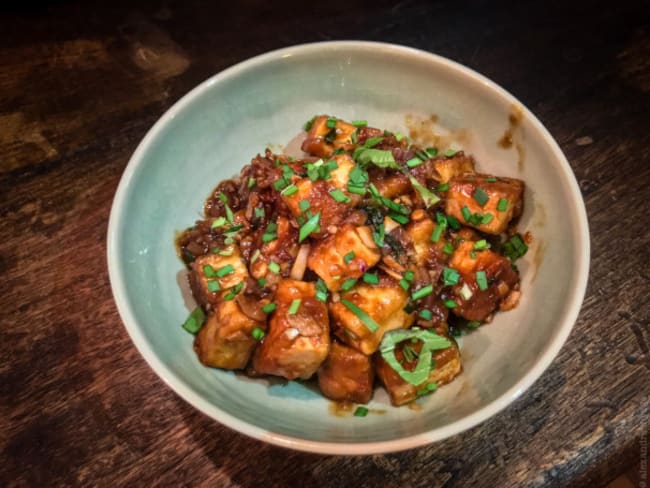 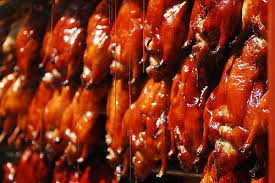 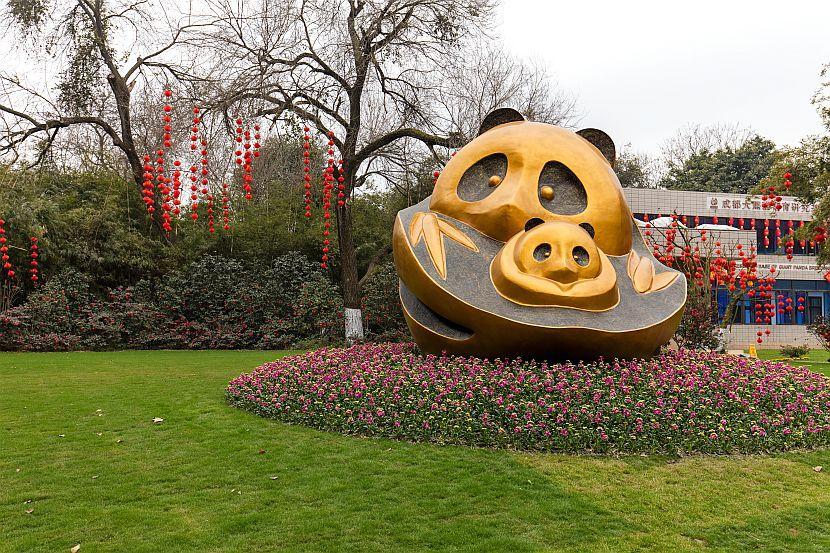 Les monuments célèbres
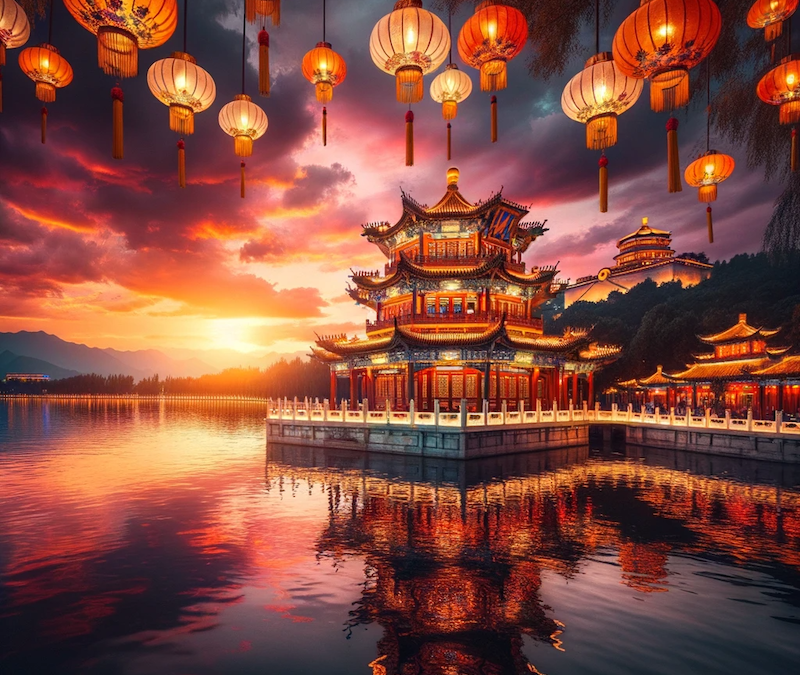 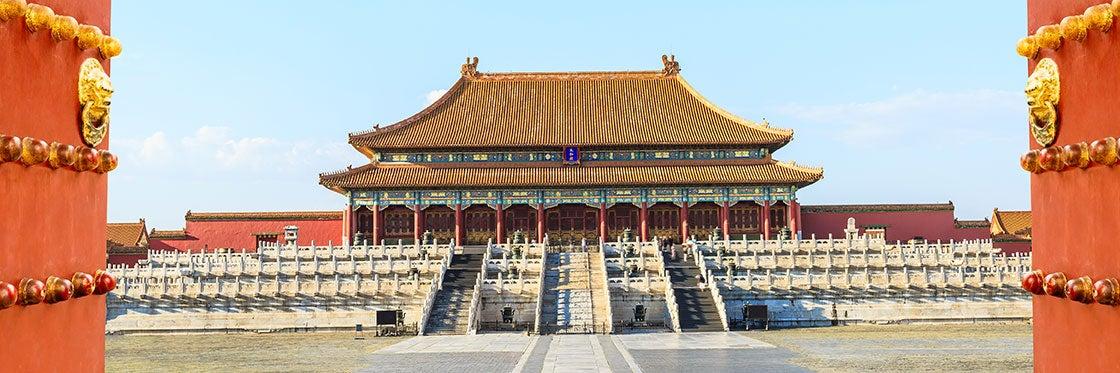 1. La grande muraille de Chine 
2. Citée interdite
3. Armée terre cuite 
4.Le nouveau palais d’été
5.Hungsan
6.Parc national de zokangjiajie
7.Vielle ville de Luoyang
8.Les pandas à Chengdu
9.La perle de l’Orient
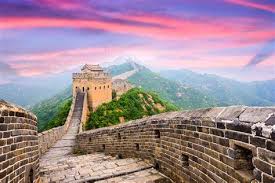 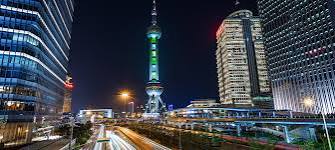 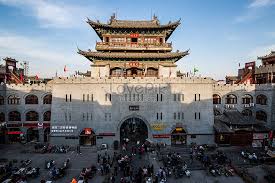 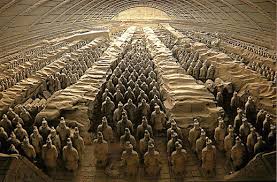 Les signes chinois
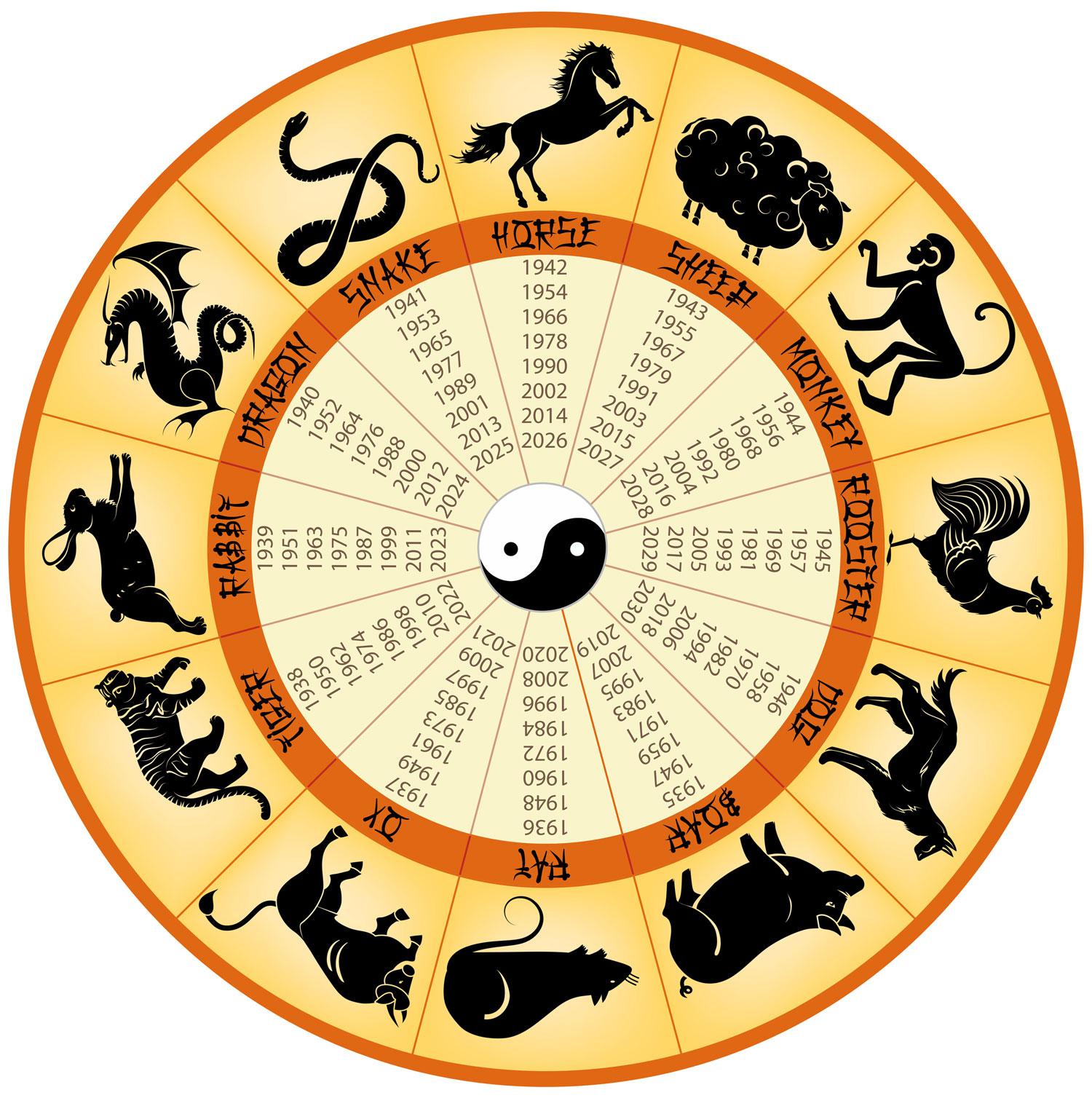 Il y a plusieurs signes dont une légende fait partie mais je vais pas vous la raconter. 
Les signes sont des animaux dont chaque année nous fêtons la fête d’un animal qui a remporter la course .
En premier il y a 
Le rat 
Le buffle 
Le Tigre 
Le lapin 
Le dragon
Le serpent 
Le cheval 
La chèvre 
Le singe 
Le coq
Le chien
Le cochon
La Chine
La Chine mesure 9 596 961 km2 alors que la France mesure 643 801 km2. La capitale de la Chine est Pékin.En 2021 il y avait 1 442 965 000
habitants aujourd’hui il y  en a 1 469 616 680 ( même il y a plus d’habitant chaque jours.)
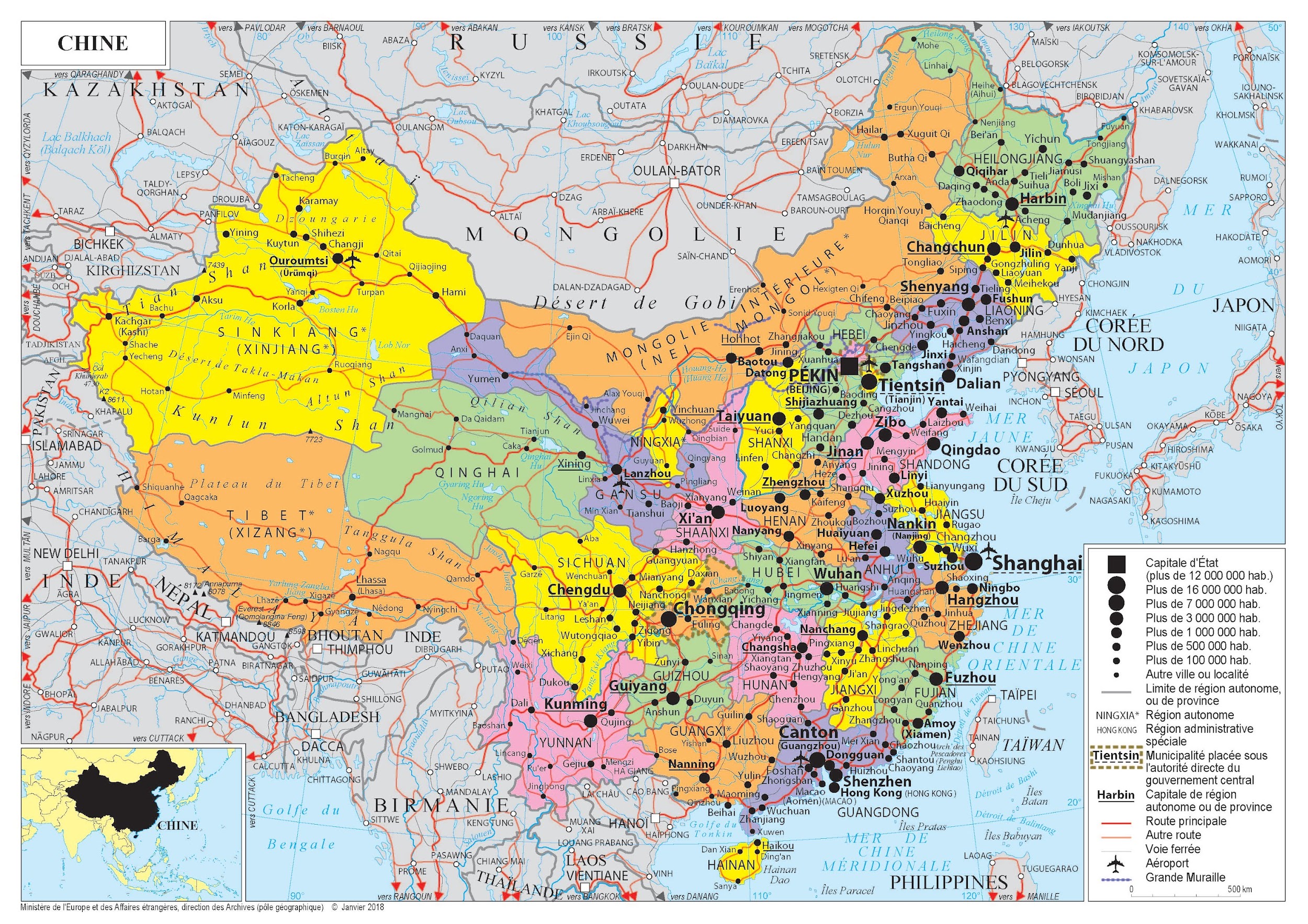 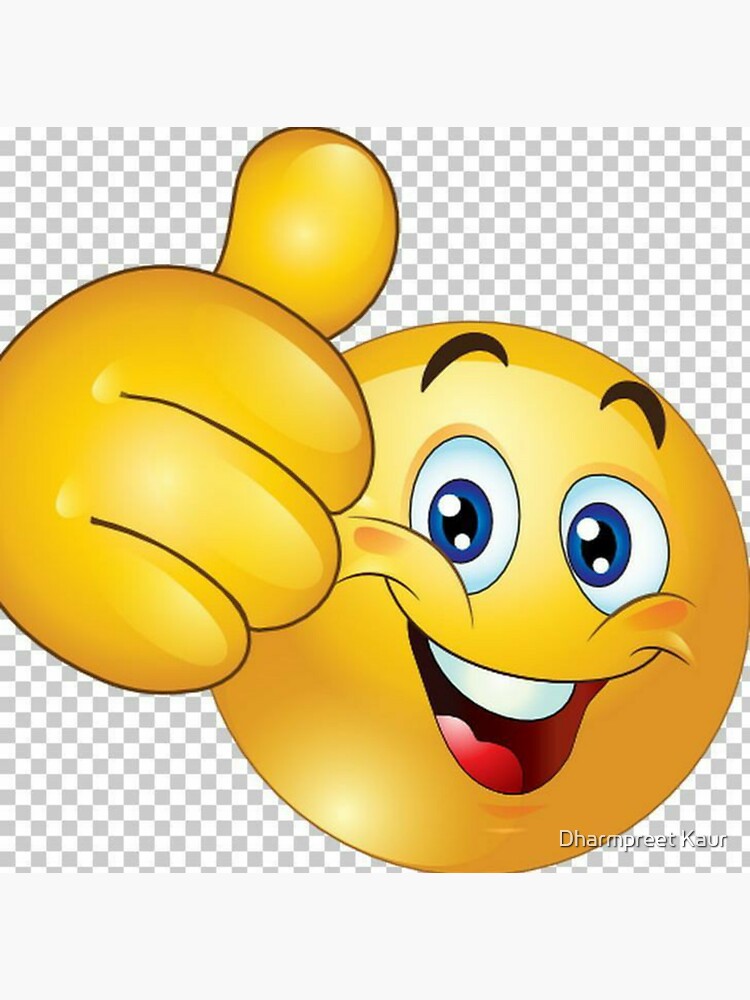 MERCI DE VOTRE ÉCOUTE PASSONS AUX QUESTIONS
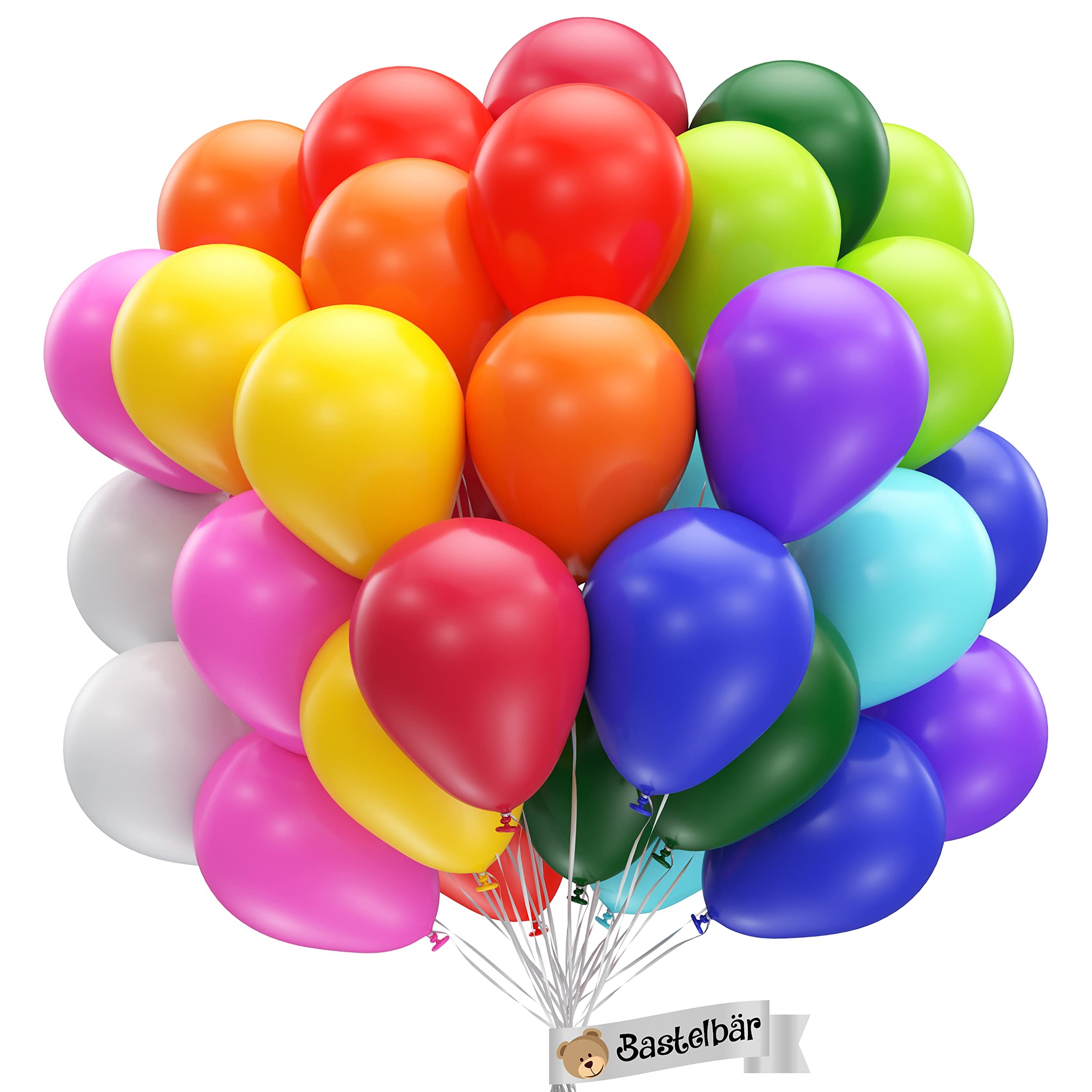 Questions
1) cite au moins deux  fête que nous fêtons en Chine ?
2) cite un plat traditionnel.
3) cite deux monuments célèbres.
4) la Chine est-elle plus grande que la France?
5) Comment s’appel le monument avec les soldats. 

(Indice ça commence par citée ……. )
FIN!!!



Merci de votre participation !